ENGAGING THE UNENGAGEDHow to Reach the Professional
Patrick J. Tami, P.L.S.
ptami@REYengineers.com
When was the last time you mailed a letter?
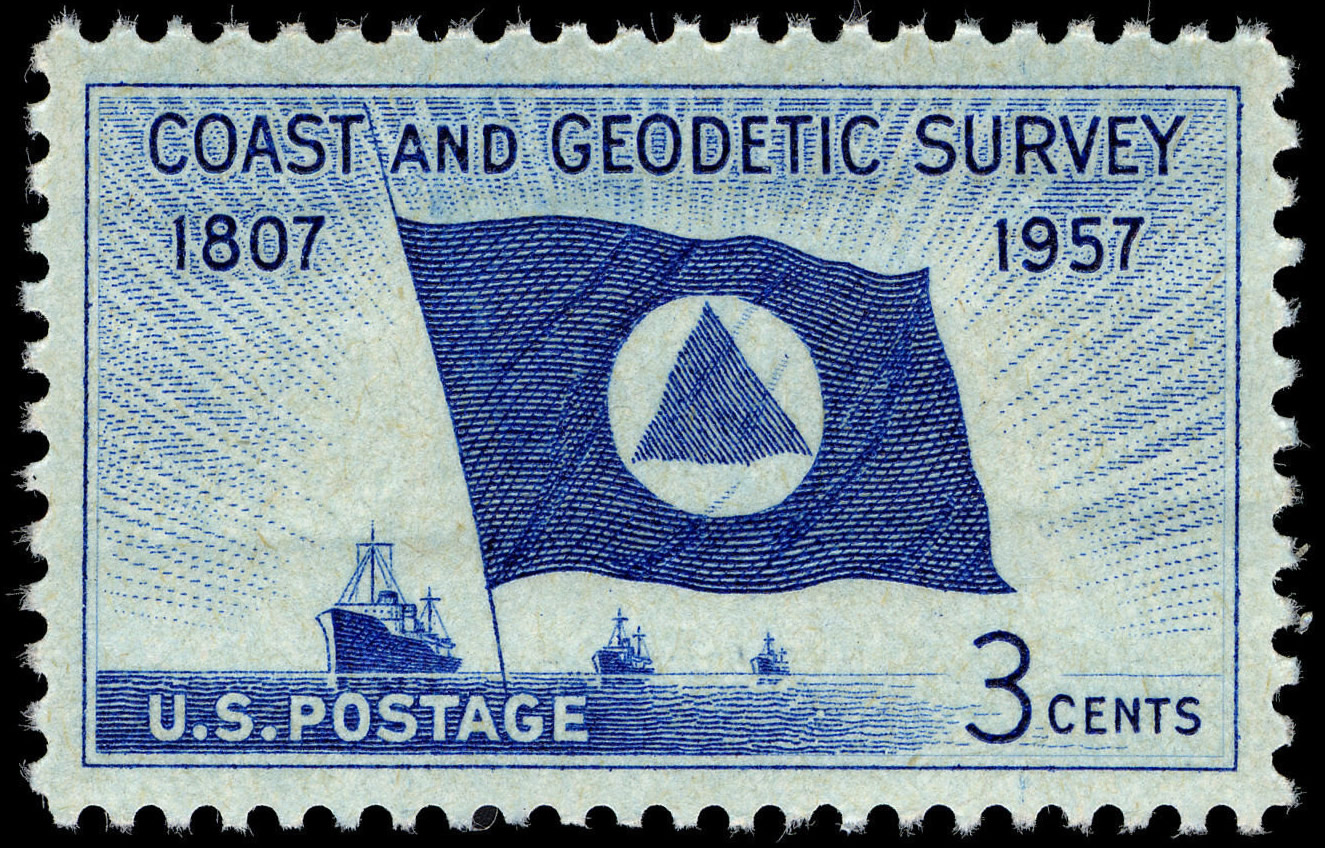 Social Media Popularity
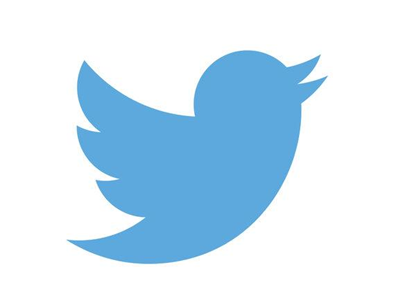 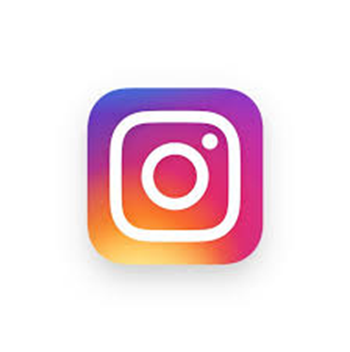 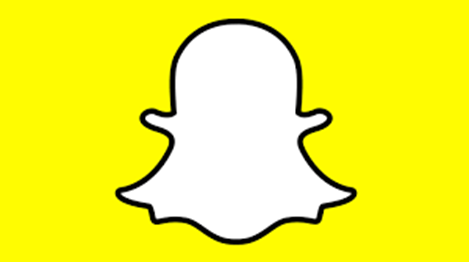 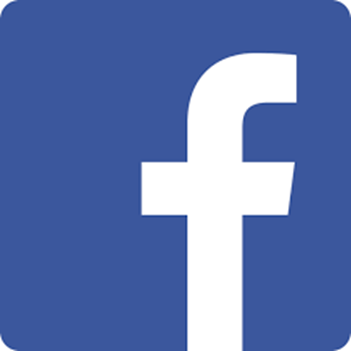 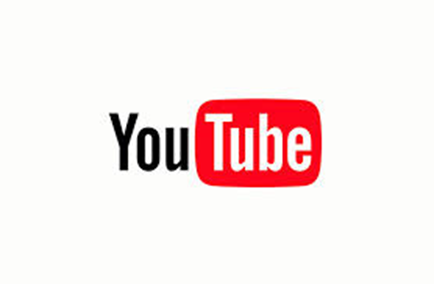 Focused On-line
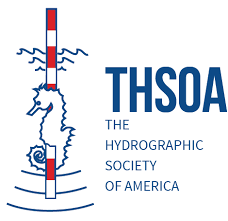 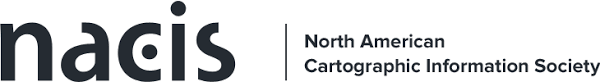 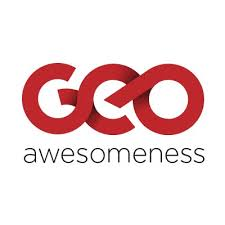 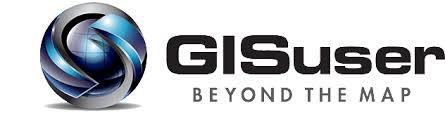 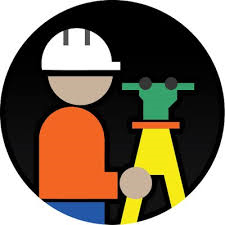 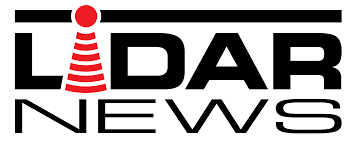 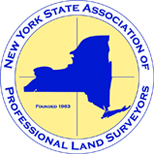 Focused publications
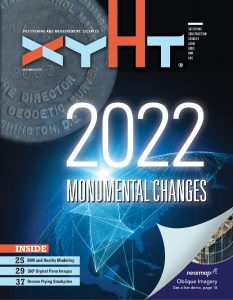 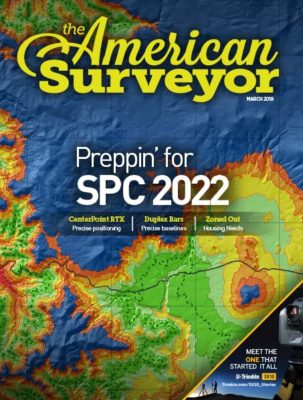 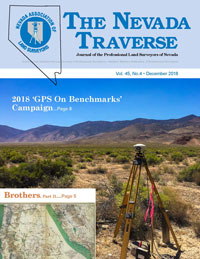 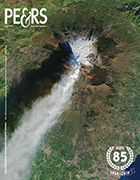 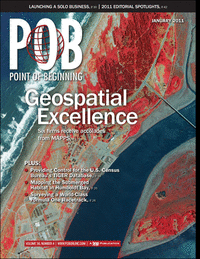 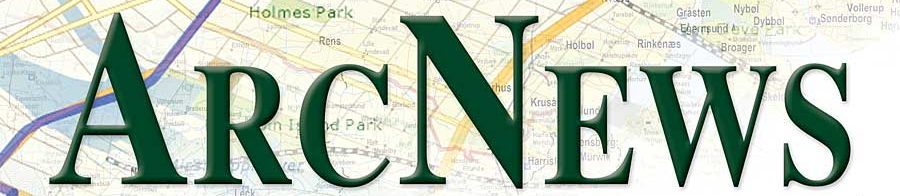 Continue
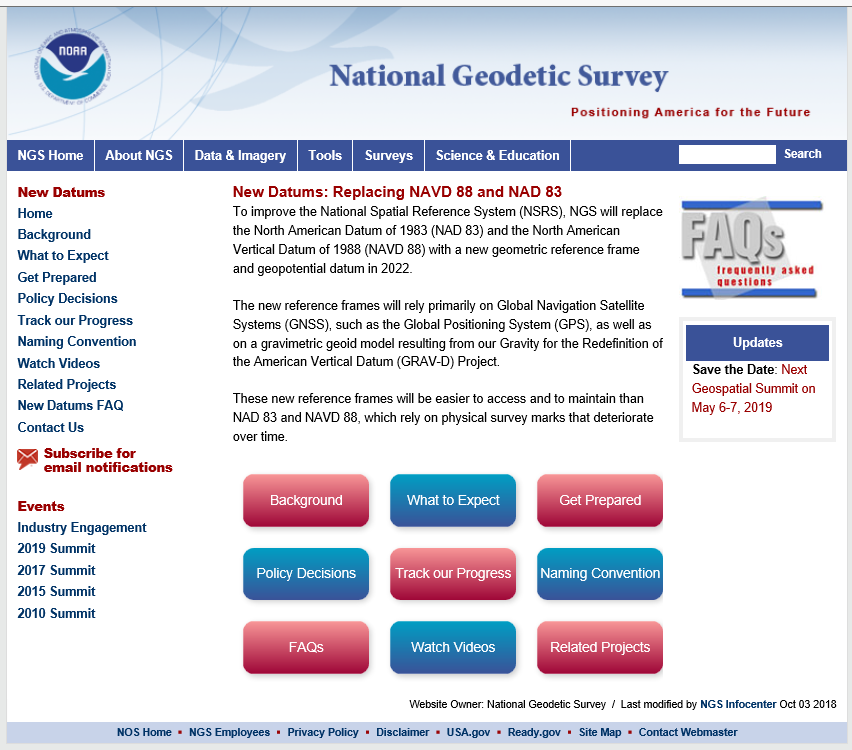 Professional Associations
Speaking
Universities
Vendors
Webinars

Repeat, Repeat, Repeat
Number One Way to Get the Message Out …

It takes just ONE person

with just ONE 



and that person is …
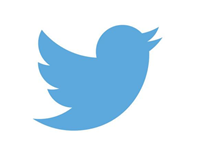 Number One Way to Get the Message Out …
with just ONE Tweet
Kim Kardashian West     @KimKardashian 				 
Have u ever thought someone was really cool, liked their vibe, then saw their tweets and realized they don’t know a datum from a reference frame, so lame. 

Can’t wait for 2022 when NGS will replace the North American Datum of 1983 (NAD83) and the North American Vertical Datum of 1988 (NAVD) with a new geometric reference frame and geopotential datum.
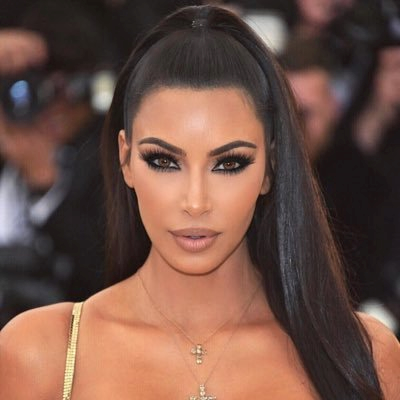